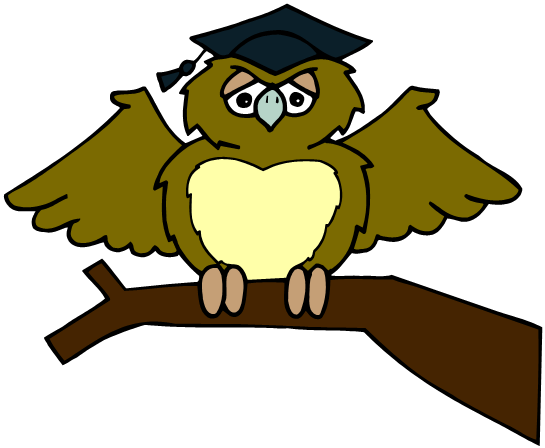 ZÁKLADNÍ ŠKOLA OLOMOUCpříspěvková organizaceMOZARTOVA 48, 779 00 OLOMOUCtel.: 585 427 142, 775 116 442; fax: 585 422 713 email: kundrum@centrum.cz; www.zs-mozartova.cz
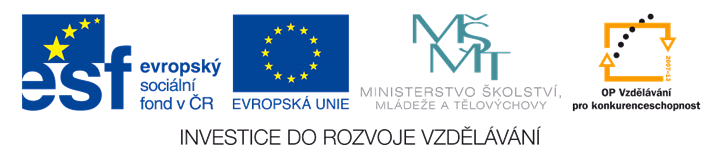 Projekt: ŠKOLA RADOSTI, ŠKOLA KVALITY 
Registrační číslo projektu: CZ.1.07/1.4.00/21.3688
EU PENÍZE ŠKOLÁM

Operační program Vzdělávání pro konkurenceschopnost
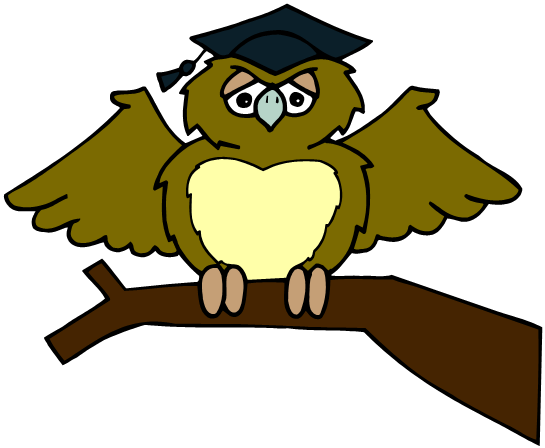 ZÁKLADNÍ ŠKOLA OLOMOUCpříspěvková organizaceMOZARTOVA 48, 779 00 OLOMOUCtel.: 585 427 142, 775 116 442; fax: 585 422 713 email: kundrum@centrum.cz; www.zs-mozartova.cz
Druhá mocnina dvojčlenu
a) Druhá mocnina součtu
Druhá mocnina
 druhého členu
Druhá mocnina
 dvojčlenu
Druhá mocnina
 prvního členu
Dvojnásobek
 součinu prvního
 a druhého členu
Druhá mocnina dvojčlenu
Druhá mocnina součtu - vzorec
Druhá mocnina dvojčlenu
b) Druhá mocnina rozdílu
Druhá mocnina
 druhého členu
Druhá mocnina
 dvojčlenu
Druhá mocnina
 prvního členu
Dvojnásobek
 součinu prvního
 a druhého členu
Druhá mocnina dvojčlenu
Druhá mocnina rozdílu - vzorec
Rozdíl druhých mocnin
Rozdíl druhých mocnin - vzorec
Uprav podle vzorců:
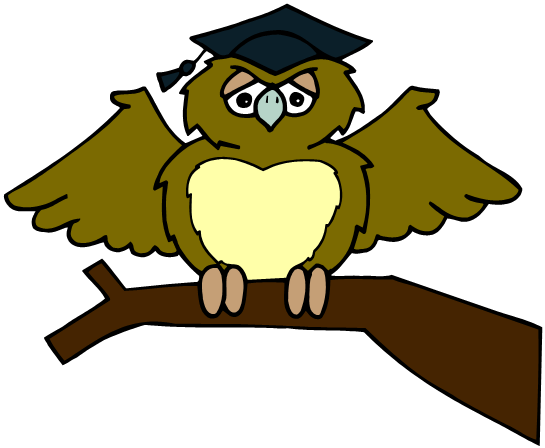 ZÁKLADNÍ ŠKOLA OLOMOUCpříspěvková organizaceMOZARTOVA 48, 779 00 OLOMOUCtel.: 585 427 142, 775 116 442; fax: 585 422 713 email: kundrum@centrum.cz; www.zs-mozartova.cz
Seznam použité literatury a pramenů:
KINDL, K. Sbírka úloh z algebry. Praha: SPN, 1974. Publikace č. 45-12-47. s. 76 - 90 


Použité zdroje:

Obrazový materiál je použit z galerie obrázků a klipartů Microsoft Office.